PowerPoint
品牌营销策划书
Logo
Brand  Marketing And Strategy Plan
陈述人：袁甜梦
陈述时间：2016.3.1
前言
Introduction
行业市场环境分析
Industry Market Environment Analysis
目标市场环境分析
Target Market Environment Analysis
竞品分析
Competitive Analysis
CONTENTS
消费者分析
Consumer Analysis
品牌分析
Brand Analysis
战略设计
Strategic Design
品牌规划
Brand Plan
“
目前XX公司拥有可乐,醒目,芬达,雪碧等碳酸饮料,拥有酷儿等果汁饮料.冰露纯净水自2002年投入市场以来没有像XX的其它饮料品牌那样以塑造品牌形象为核心展开广告宣传.像XX广告语:"抓住这感觉"雪碧的"晶晶亮,透心凉"已成为当下的时尚语.可冰露作为XX投入中国市场的饮料产品之一,却没有进行品牌运作,悄无声息的一夜之间就出现在了消费者眼前.做好冰露纯净水的广告策划,实施好其广告策略有助于塑造与XX公司相适应的冰露纯净水品牌形象,有助于提升冰露纯净水在消费者心中的地位
Introduction
前    
言
”
Introduction
PLEASE
行业市场环境分析
ADD YOUR TITLE
Industry Market 
Environment Analysis
HERE
Please add something you need here. Please add something you need here. 
Please add something you need here.
Please add something you need here. Please add something you need here. 
Please add something you need here. Please add something you need here.
微观环境要素
顾客
竞争者
社会公众
企业内部
营销中间商
企业的供应商
人口
经济
政治
法律
科学技术
社会文化
自然地理
宏观环境要素
Please add something you need here. Please add something you need here. 
Please add something you need here.
Please add something you need here. Please add something you need here. 
Please add something you need here. Please add something you need here.
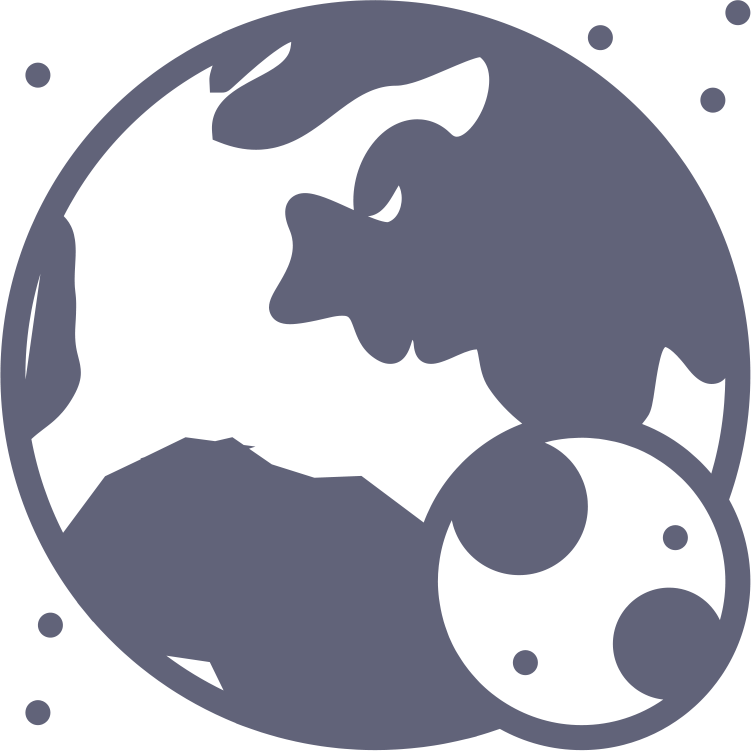 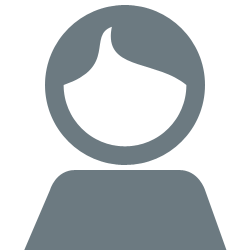 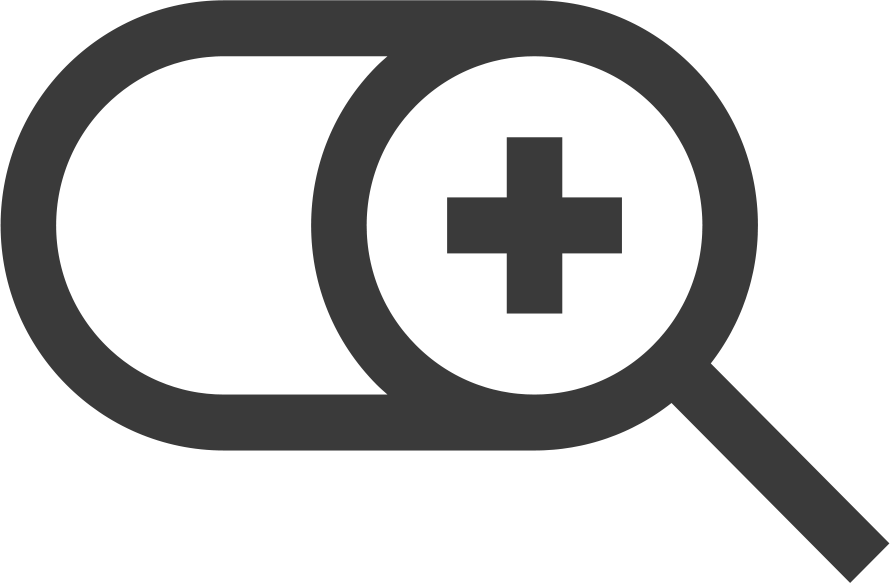 Seo Consulting
Mob  Marketing
Relationship
Please add something you need here. Please add something you need here. 
Please add something you need here. 
Please add something you need here.
Please add something you need here. Please add something you need here. 
Please add something you need here. 
Please add something you need here.
Please add something you need here. Please add something you need here. 
Please add something you need here. 
Please add something you need here.
Add  Your Title
Add your subtitle
壹
贰
叁
肆
Add your point
Add your point
Add your point
Add your point
Please add something you need here. Please add something you need here. 
Please add something you need here.
Please add something you need here. Please add something you need here. 
Please add something you need here.
Please add something you need here. Please add something you need here. 
Please add something you need here.
Please add something you need here. Please add something you need here. 
Please add something you need here.
1
Add your point
Please add something you need here. Please add something you need here. 
Please add something you need here.
4
2
Add your point
Add your point
Please add something you need here. Please add something you need here. 
Please add something you need here.
Please add something you need here. Please add something you need here. 
Please add something you need here.
3
Add your point
Please add something you need here. Please add something you need here. 
Please add something you need here.
PLEASE
PLEASE
PLEASE
ADD YOUR TITLE
ADD YOUR TITLE
ADD YOUR TITLE
HERE
HERE
HERE
Please add something you need here. Please add something you need here.
 
Please add something you need here. Please add something you need here. 

Please add something you need here.
Please add something you need here. Please add something you need here.
 
Please add something you need here. Please add something you need here. 

Please add something you need here.
Please add something you need here. Please add something you need here.
 
Please add something you need here. Please add something you need here. 

Please add something you need here.
[Speaker Notes: http://www.lifeofpix.com/wp-content/uploads/2016/02/Life-of-Pix-free-stock-city-buildings-river-MacNicolae.jpg]
Add  
Your Title
＋14.8
PLEASE
－0.06
ADD YOUR TITLE
add your point
add your point
HERE
add your
point
add your
point
Please add something you need here. Please add something you need here. 
Please add something you need here.
Please add something you need here. Please add something you need here. 
Please add something you need here.
Please add something you need here. Please add something you need here. 
Please add something you need here.
120％
23％
add your point
add your point
add your
point
add your
point
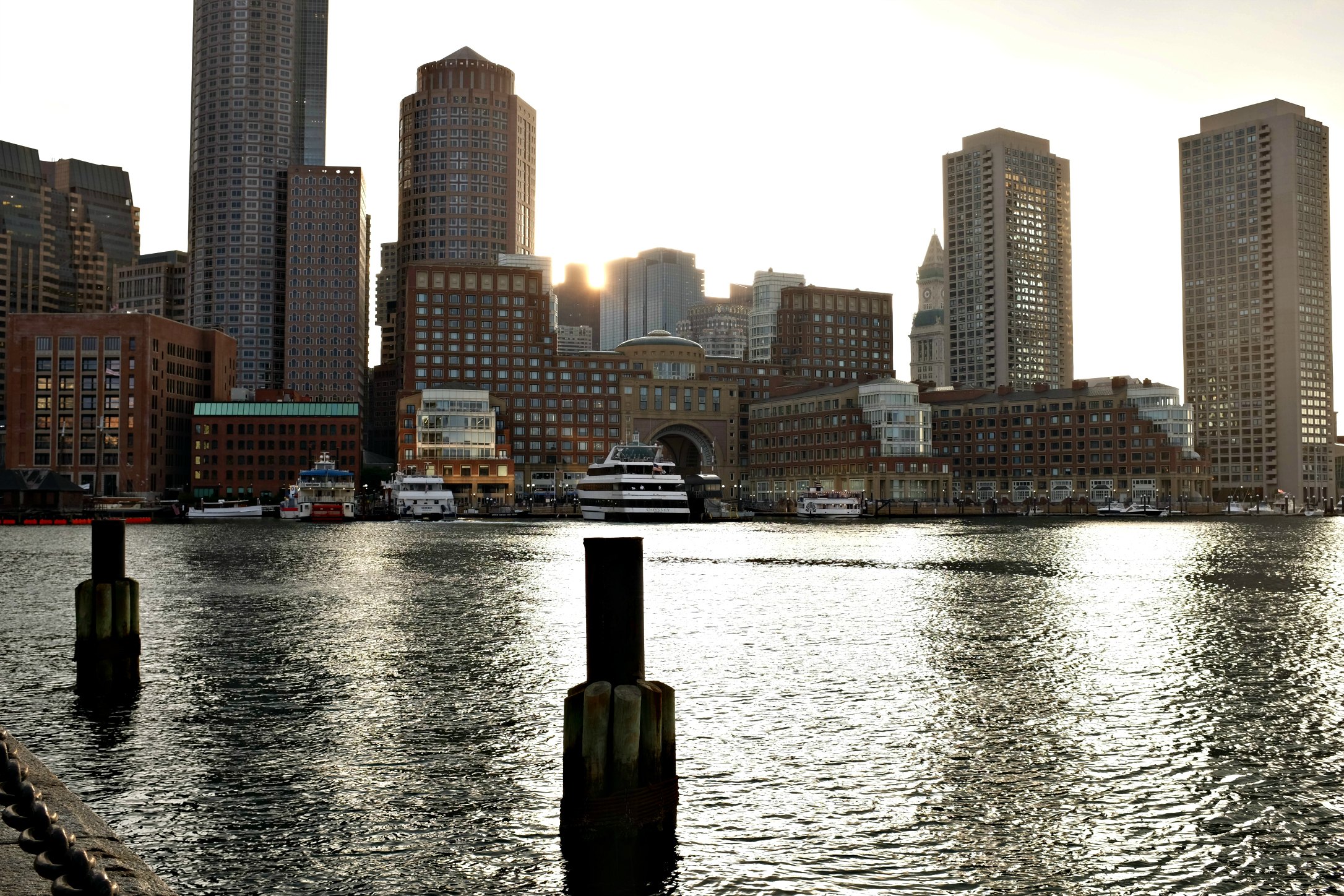 Please add something you need here. Please add something you need here. 
Please add something you need here.
Please add something you need here. Please add something you need here. 
Please add something you need here. Please add something you need here.
01
Please add something you need here. Please add something you need here.
Please add something you need here. Please add something you need here.
Please add something you need here. Please add something you need here.
Please add something you need here. Please add something you need here.
Please add something you need here. Please add something you need here.
Please add something you need here. Please add something you need here.
Please add something you need here. Please add something you need here.
02
Please add something you need here. Please add something you need here.
[Speaker Notes: http://www.lifeofpix.com/wp-content/uploads/2016/02/Life-of-Pix-free-stock-city-buildings-river-MacNicolae.jpg]
PLEASE
ADD YOUR TITLE
HERE
Please add something you need here. Please add something you need here. 
Please add something you need here.
one
two
three
ADD  YOUR TITLE
Add  Your Subtitle
Please add something you need here. Please add something you need here. 
Please add something you need here.
40％
25％
90％
Please add something you need here. Please add something you need here. 
Please add something you need here.
Please add something you need here. Please add something you need here. 
Please add something you need here.
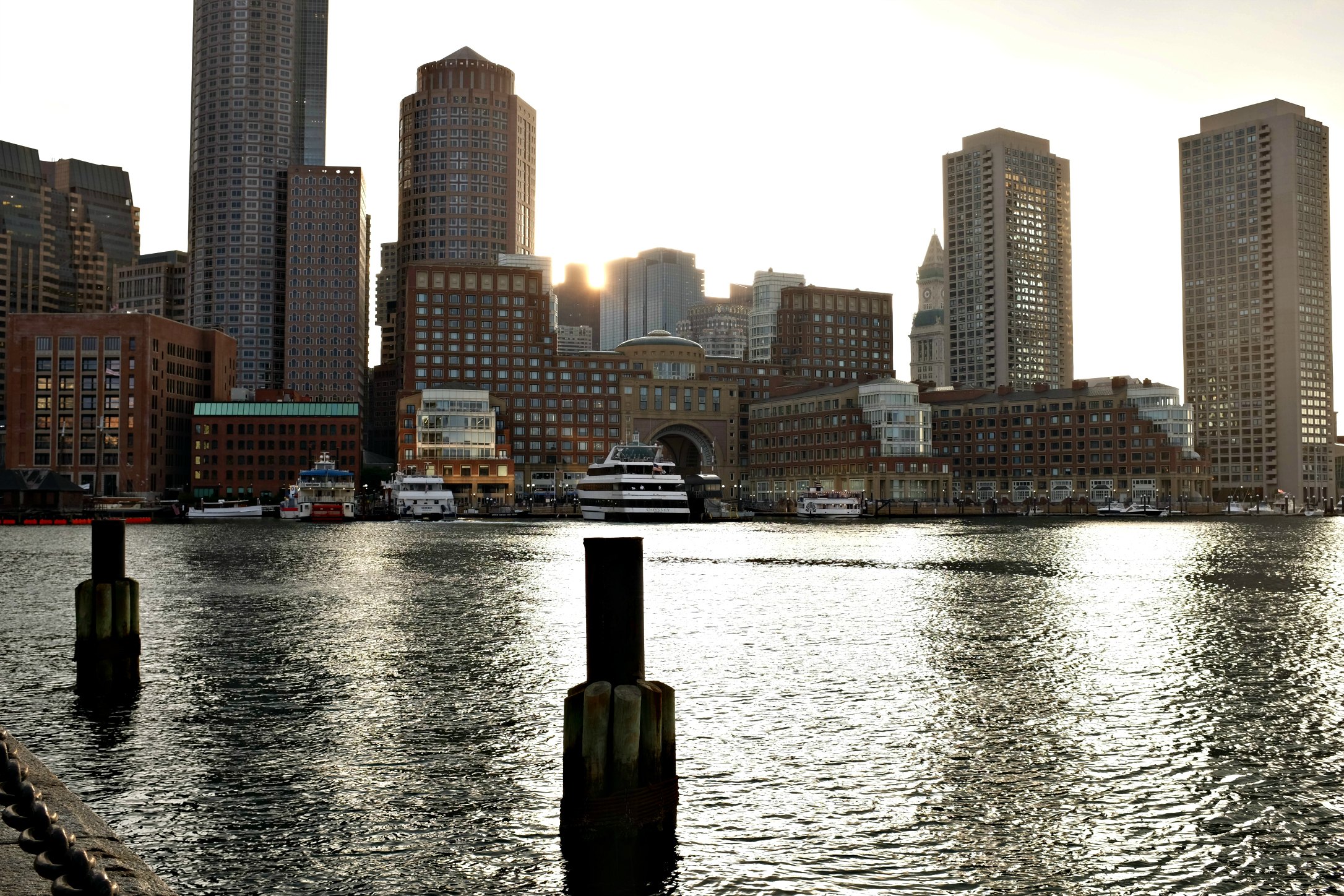 01
03
02
04
Please add something you need here. Please add something you need here. 
Please add something you need here.
Please add something you need here. Please add something you need here. 
Please add something you need here.
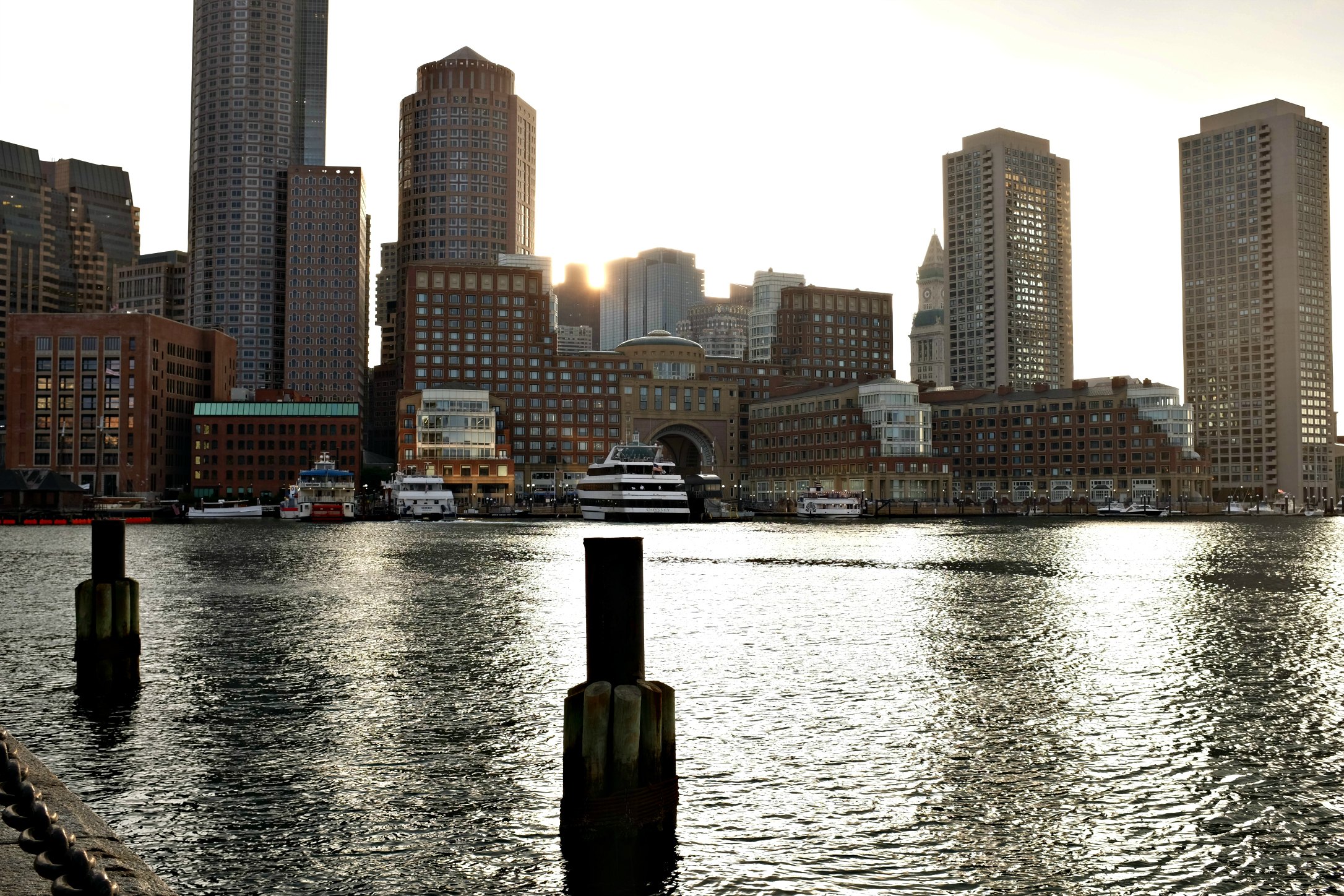 [Speaker Notes: http://www.lifeofpix.com/wp-content/uploads/2016/02/Life-of-Pix-free-stock-city-buildings-river-MacNicolae.jpg]
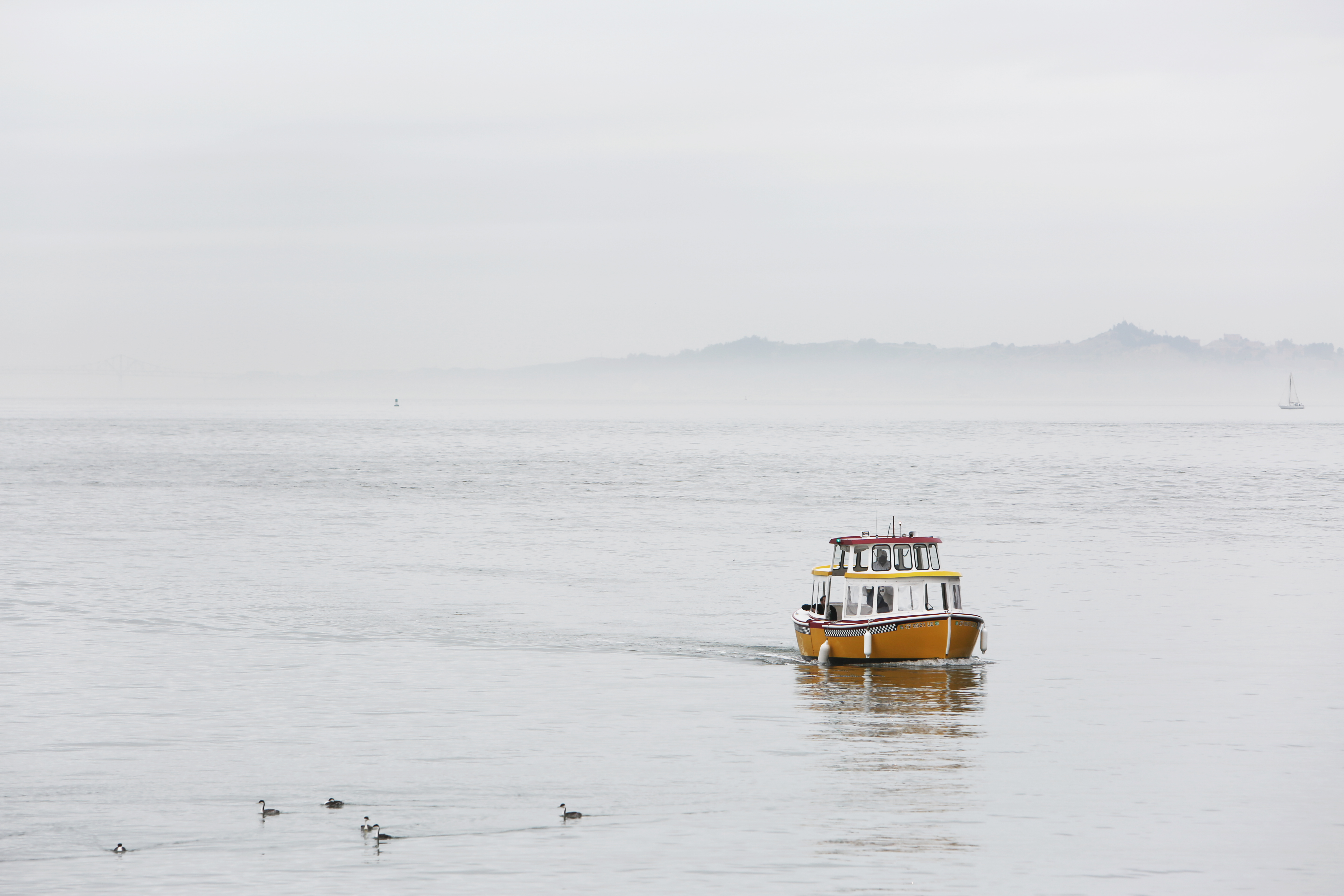 PLEASE
ADD YOUR TITLE
HERE
Please add something you need here. Please add something you need here. 
Please add something you need here.
Please add something you need here. Please add something you need here.
80％
120％
70％
[Speaker Notes: http://www.lifeofpix.com/wp-content/uploads/2016/03/Life-of-Pix-free-stock-taxi-boat-sea-LEEROY.jpg]
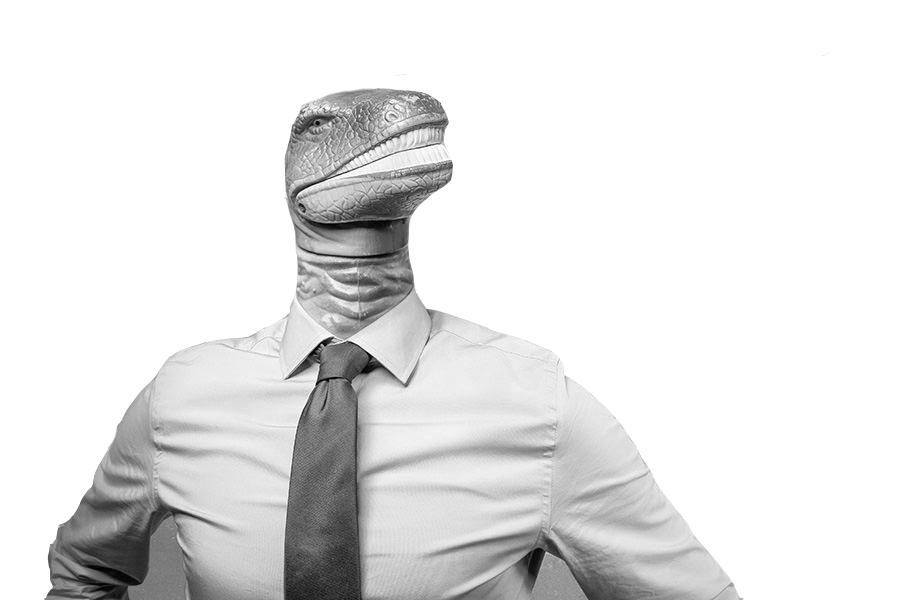 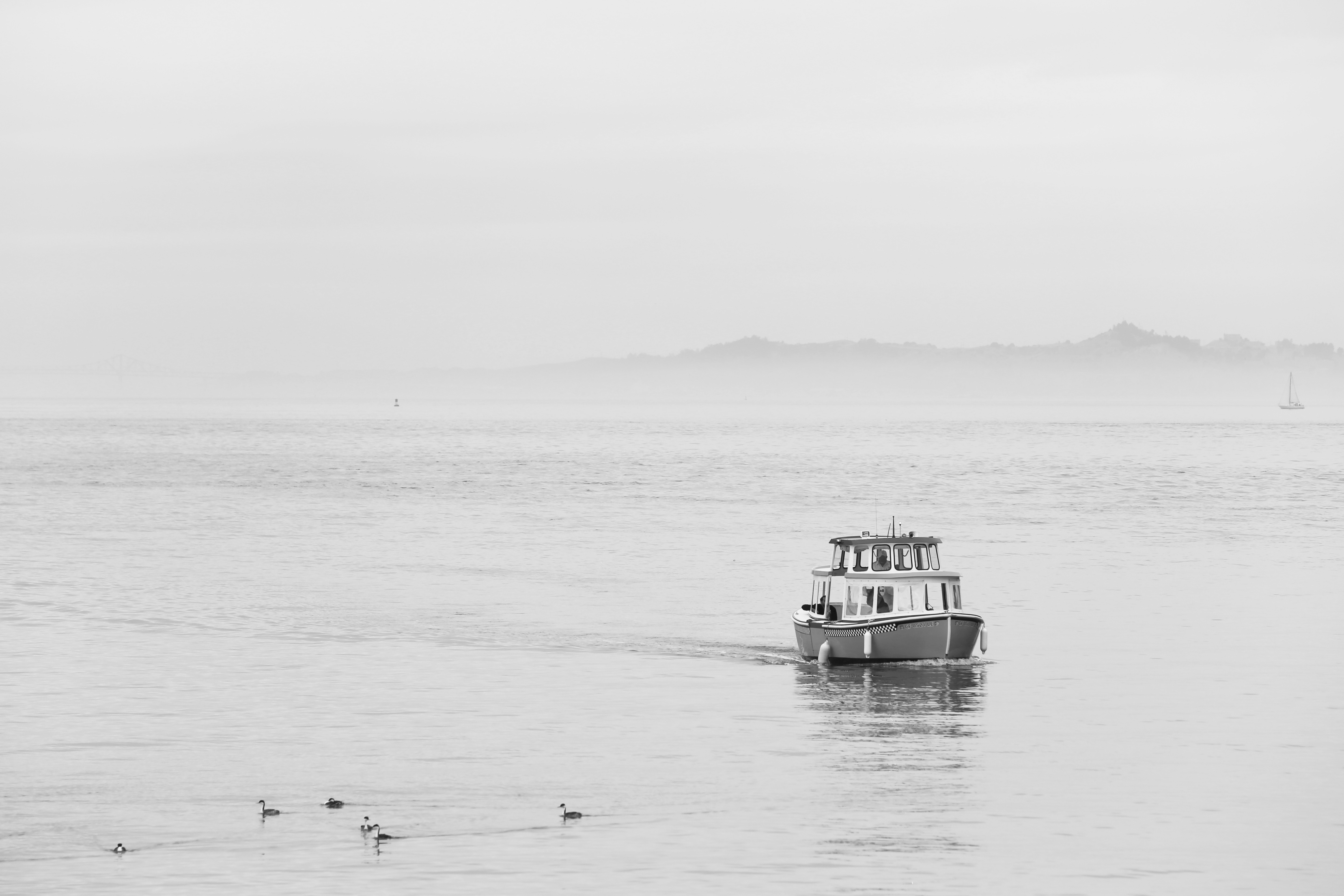 ”
Please add something you need here. Please add something you need here. 
Please add something you need here. 
Please add something you need here. Please add something you need here. 
Please add something you need here.
PLEASE
ADD YOUR TITLE
HERE
Please add something you need here. Please add something you need here.
[Speaker Notes: http://www.lifeofpix.com/wp-content/uploads/2016/03/Life-of-Pix-free-stock-taxi-boat-sea-LEEROY.jpg
https://www.dropbox.com/s/vo8do30vu2kraao/250H.jpg?dl=1]
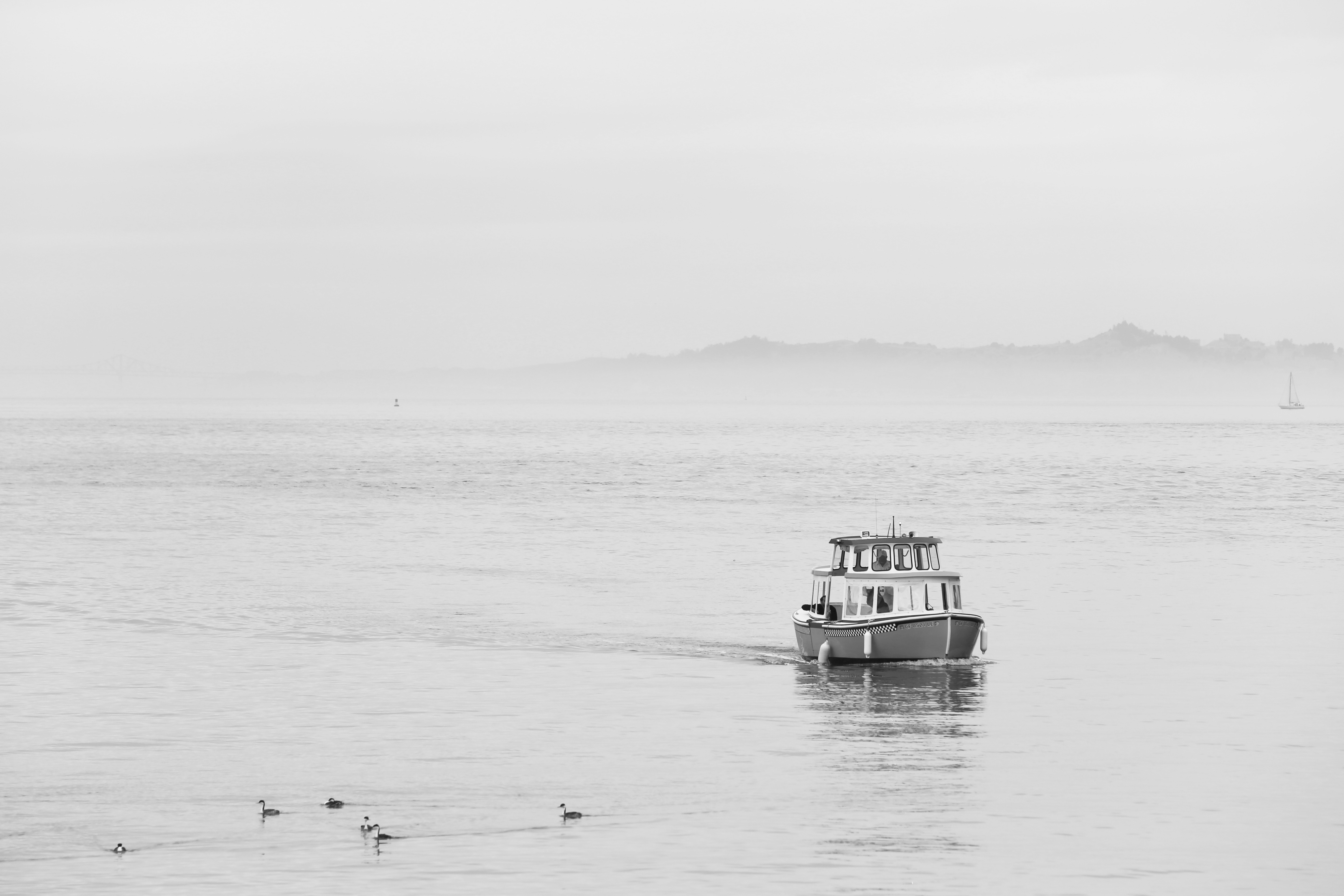 80％
PLEASE ADD YOUR
20％
TITLE  HERE
add something you need here. Please add something you need  add something you need
Please add something you need here. Please add something you need here.
Please add something you need here. Please add something you need here. 
Please add something you need here.
Please add something you need here. Please add something you need here.
[Speaker Notes: http://www.lifeofpix.com/wp-content/uploads/2016/03/Life-of-Pix-free-stock-taxi-boat-sea-LEEROY.jpg]
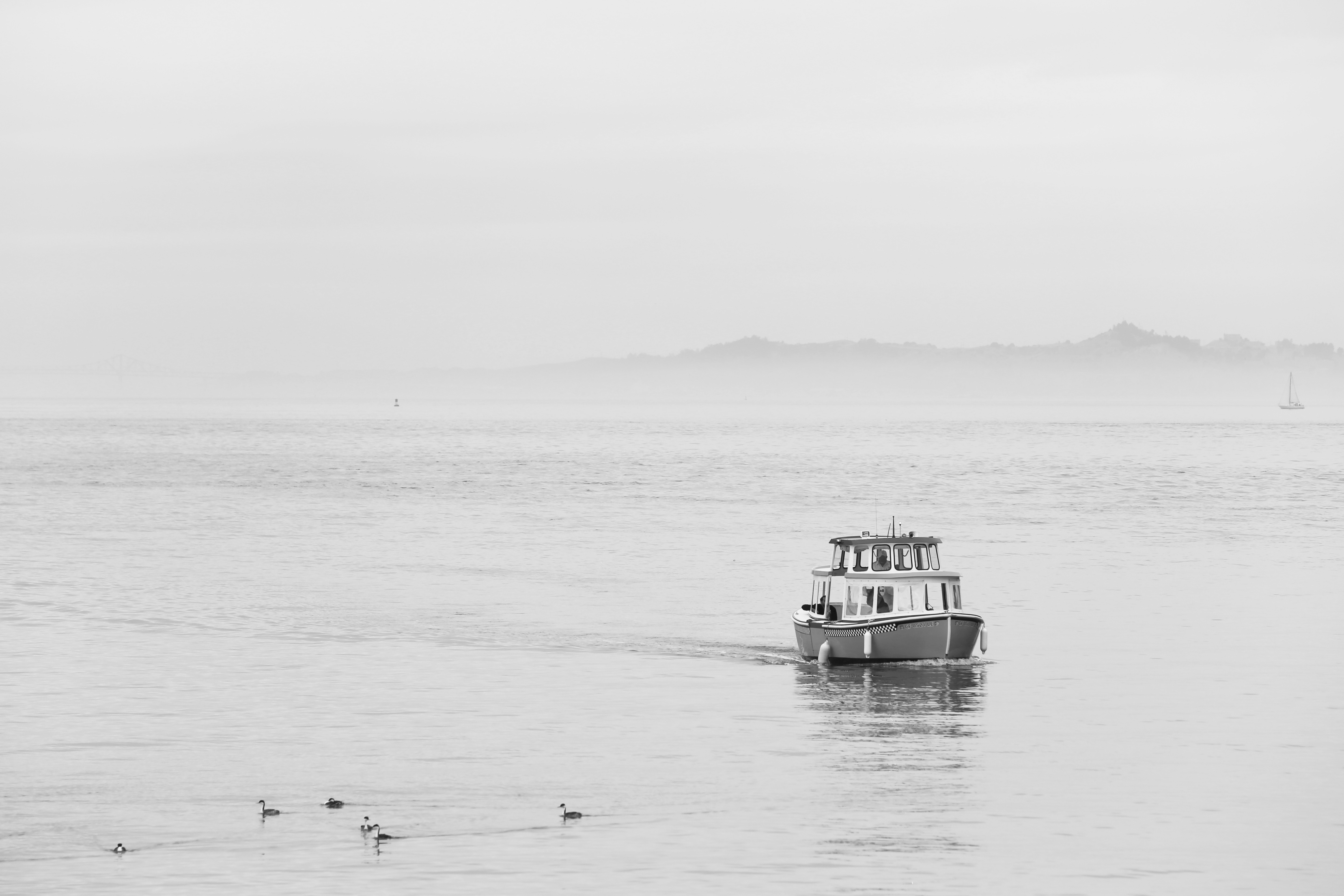 PLEASE
ADD YOUR TITLE
HERE
Please add something you need here. Please add something you need here. 
Please add something you need here.
Please add something you need here. Please add something you need here.
Please add something you need here. Please add something you need here. 
Please add something you need here.
Please add something you need here. Please add something you need here.
[Speaker Notes: http://www.lifeofpix.com/wp-content/uploads/2016/03/Life-of-Pix-free-stock-taxi-boat-sea-LEEROY.jpg]
图片均来自于免费无版权网站
http://www.lifeofpix.com/wp-content/uploads/2016/03/Life-of-Pix-free-stock-taxi-boat-sea-LEEROY.jpg
https://www.dropbox.com/s/vo8do30vu2kraao/250H.jpg?dl=1
http://www.lifeofpix.com/wp-content/uploads/2016/02/Life-of-Pix-free-stock-city-buildings-river-MacNicolae.jpg
知乎：袁甜梦（PPT射鸡师）
QQ:976759361
做着做着就不耐烦了，你们看着办吧～
Good luck
51PPT模板网    www.51pptmoban.com  整理发布